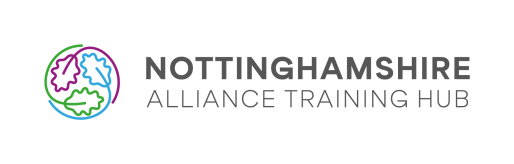 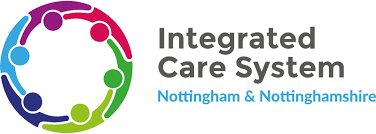 The Value of General Practice Nurses
Articulating the role and the value of nurses in general practice in England: Summary of Interim report January 2021 –  This project has been commissioned by NHS England and NHS Improvement, and undertaken by Sonnet Impact, with Nottingham and Nottinghamshire GPN participation. 

The GPN role remains a well-kept secret, with no common understanding across the NHS. The true value that nurses bring to primary care is not recognised. 

It is at risk of under-investment - financially, in on-going education and training, in its own networks and capabilities, and in how other parts of the NHS work with and through it and without a pipe-line of nurses coming into the role. 

This project was designed to articulate the value of general practice nurses (GPNs), and to catalyse a step change in appreciation of the profession, in order that it may be enabled to grow and contribute to its greatest potential.
How do GPNs add Value (Drivers)?
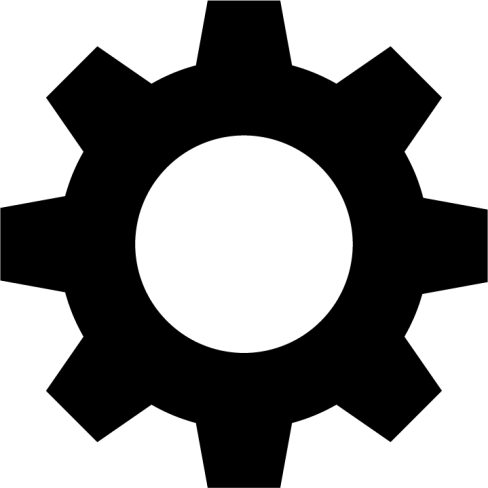 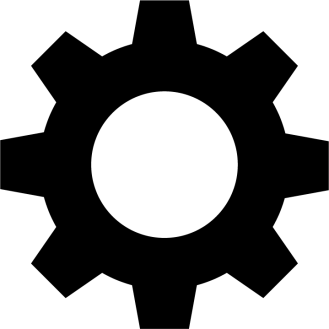 Improving diversity of access and engagement
Works ‘with’ patients, not ‘on’ them 
Appointment times and engagement tailored 
Active management of attendance, including outreach
Leadership – at multiple levels 
Largely self-initiated, recognises a need and responds
Sharing results, better widespread outcomes
Strategic and system approaches for prevention
Large focus of GPN workload proactive practice generate income 
Systemic approaches recalls, observation of indicators 
Managing and delivering key public health programmes
Developing communities of support
Recognising when group settings will be helpful
Connecting patients with others
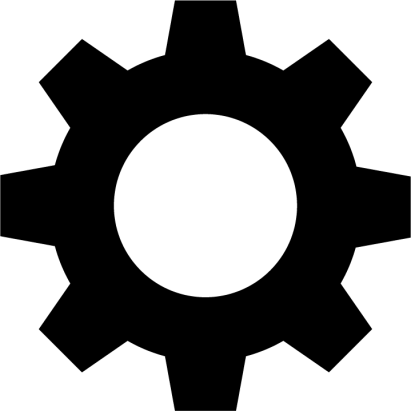 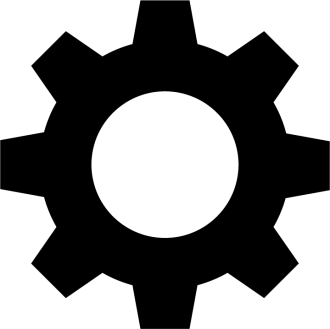 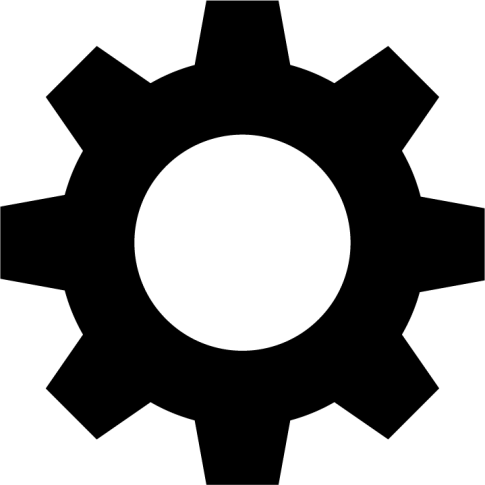 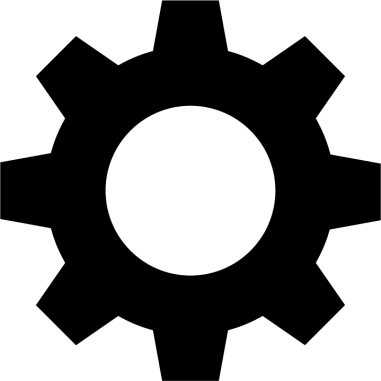 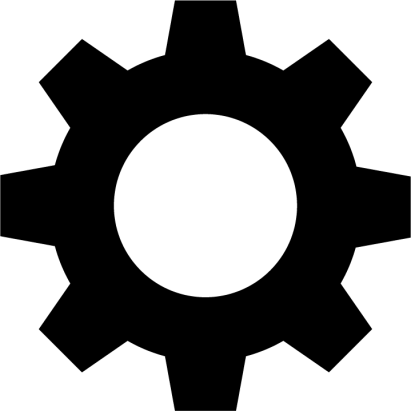 Developing and enabling self-care
Help to identify health concerns
Keeping people well, keeping conditions under control
Avoiding frequency,  severity of acute episodes
Skilled delivery of care 
Broad and unique 
Upskilling needed by the practice 
Deploying skills which attracts income to the practice
Networked approach 
‘Super-connectors’ 
Patients getting the help they need –practice or elsewhere
Specialist areas of responsive care 
Linked to population health management
Who Benefits from GPNs?
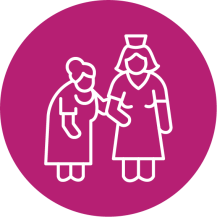 Patients
Receive holistic, joined up care
Trust their doctors and nurses
Listened to 
Feel empowered
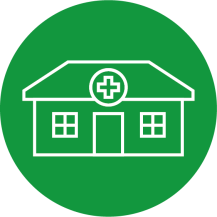 Practice 
Financially sustainable 
Viewed as a leader – adopting innovative staff-led approaches
Effectively reaches and delivers care to its patients
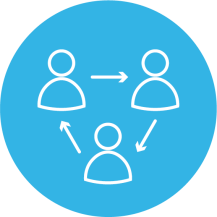 Community
Patients benefit from non-medical therapies
Support networks created
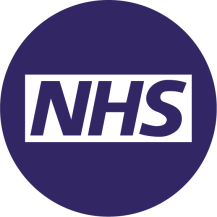 NHS
Runs efficiently 
It can shoulder the demands placed upon it 
Viewed as a top employer
What is needed to fulfil value of GPNs?
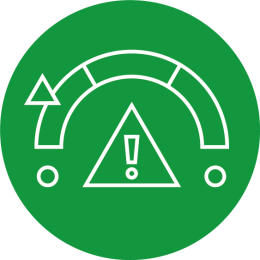 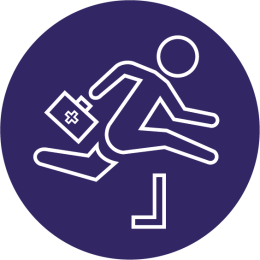 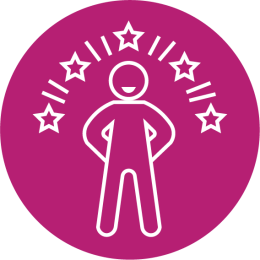 GPN skills are the future of changing NHS requirements
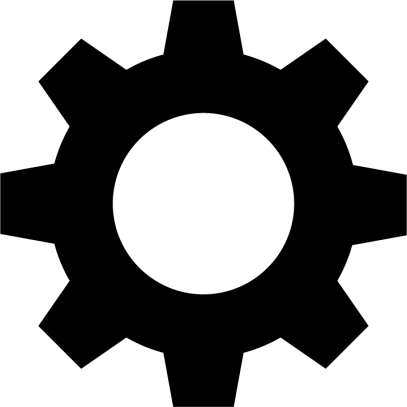 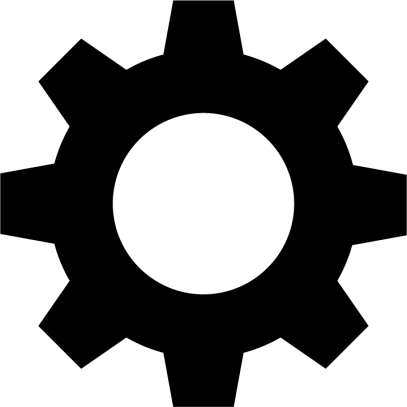 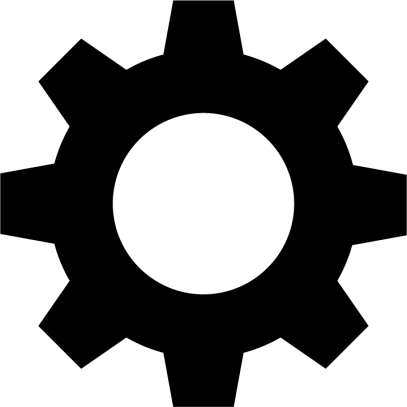 Support needs of growing numbers of older people and those living with long-term conditions
Working in an extended delivery team
Advocating for patients within a complex delivery system
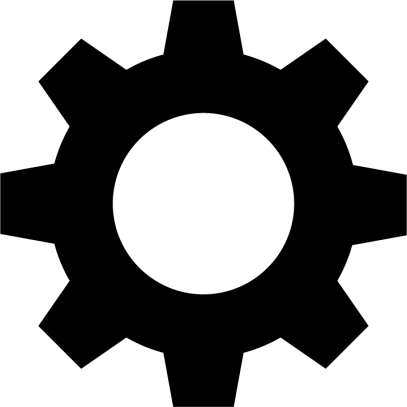 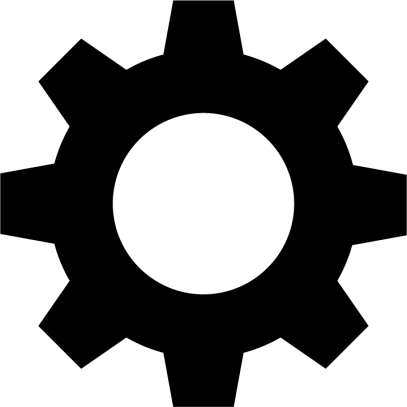 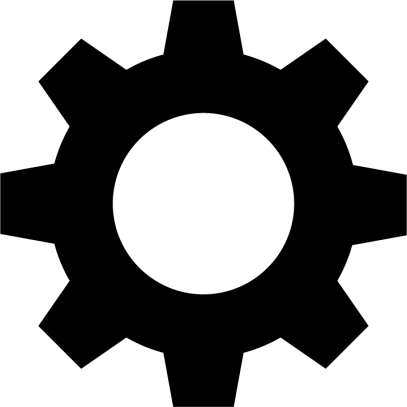 Emphasising prevention and enabling wellness
Networking, sharing best practice, facilitating and convening MDTs, enabling self-care
Responsive to needs of their communities and neighbourhoods
Conclusion
Reference
If the role that GPNs play in providing primary care is expanding to meet future NHS requirements then their role will need to be properly resourced.
https://sonnetimpact.co.uk/wp-content/uploads/2021/03/Sonnet-Articulating-the-role-and-value-of-nurses-in-general-practice-Interim-report-22-March-2021.pdf